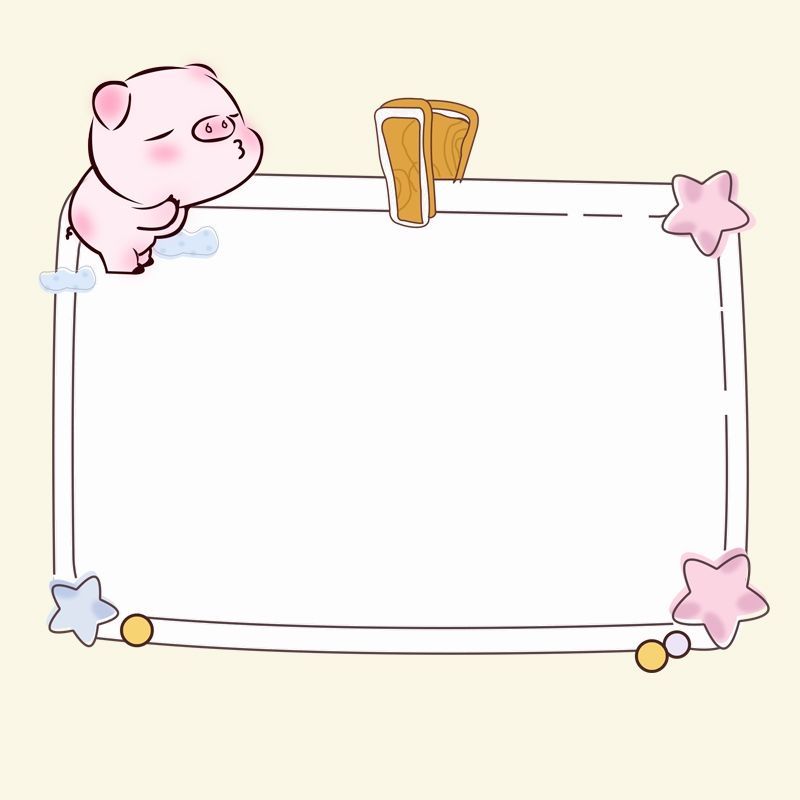 CHÀO MỪNG CÁC CON
ĐẾN VỚI TIẾT HỌC
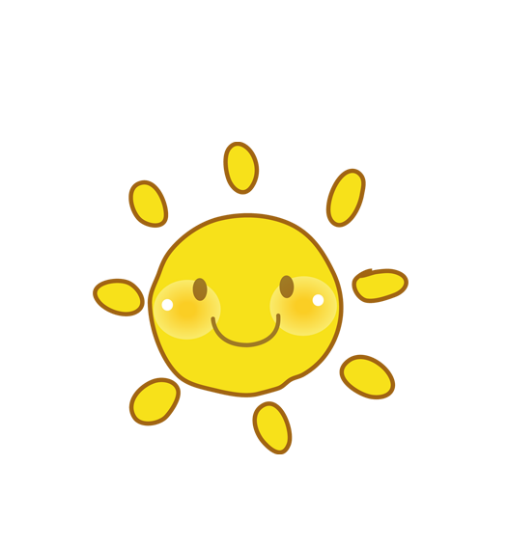 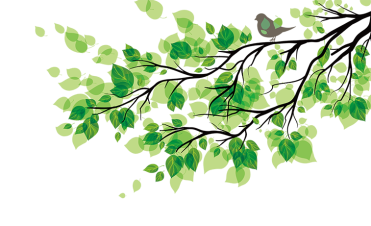 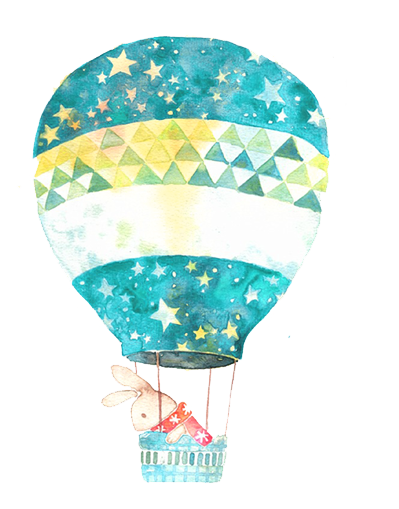 Toán
Bảng trừ ( có nhớ) trong phạm vi 20 (36)
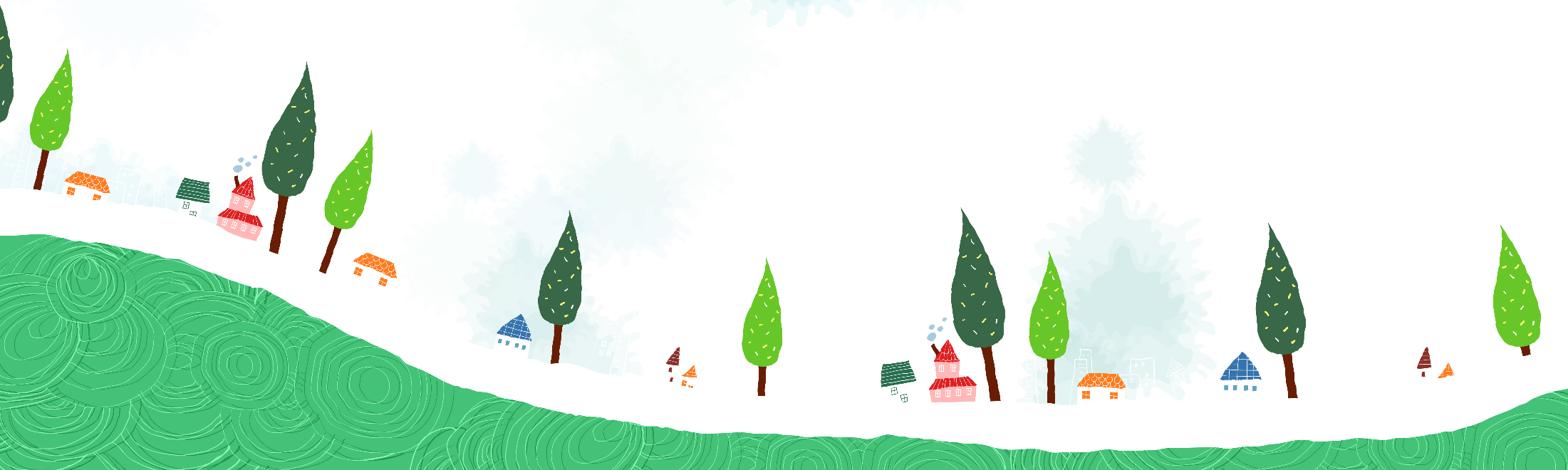 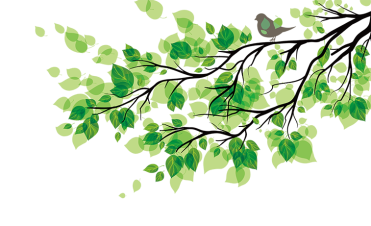 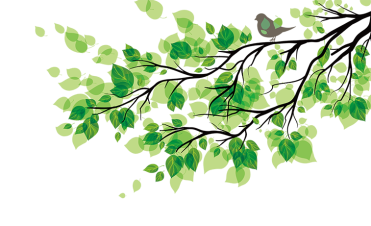 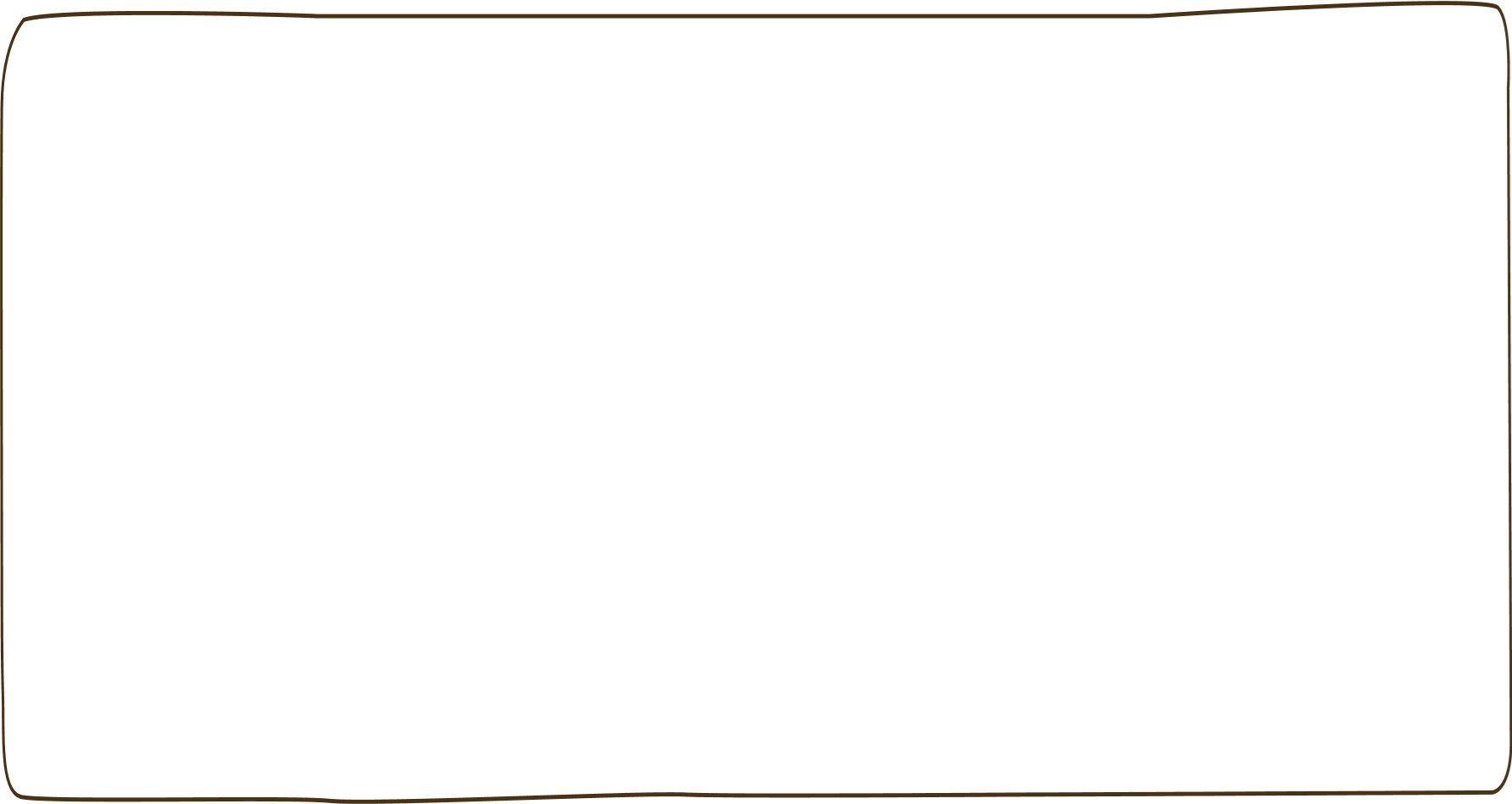 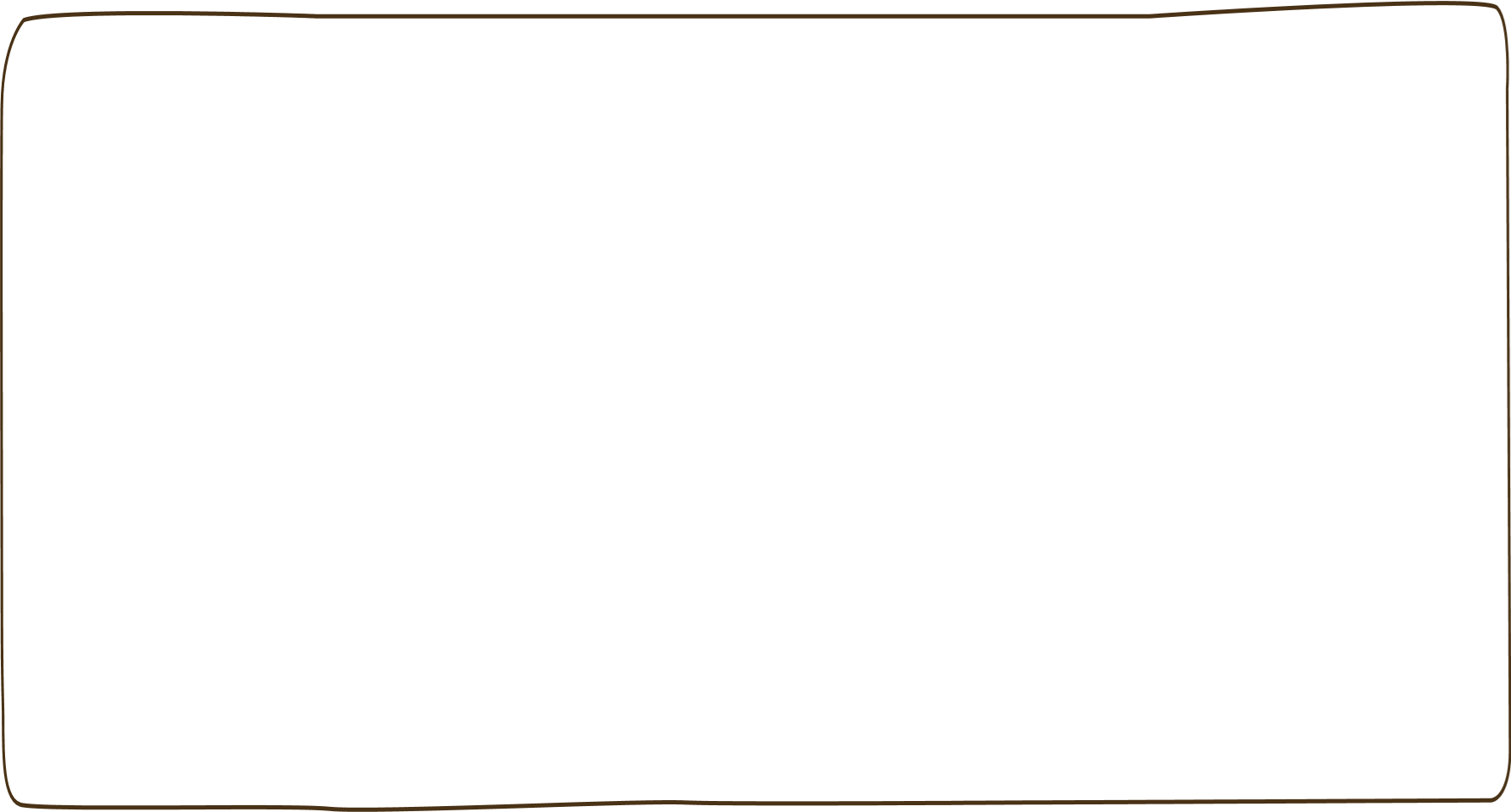 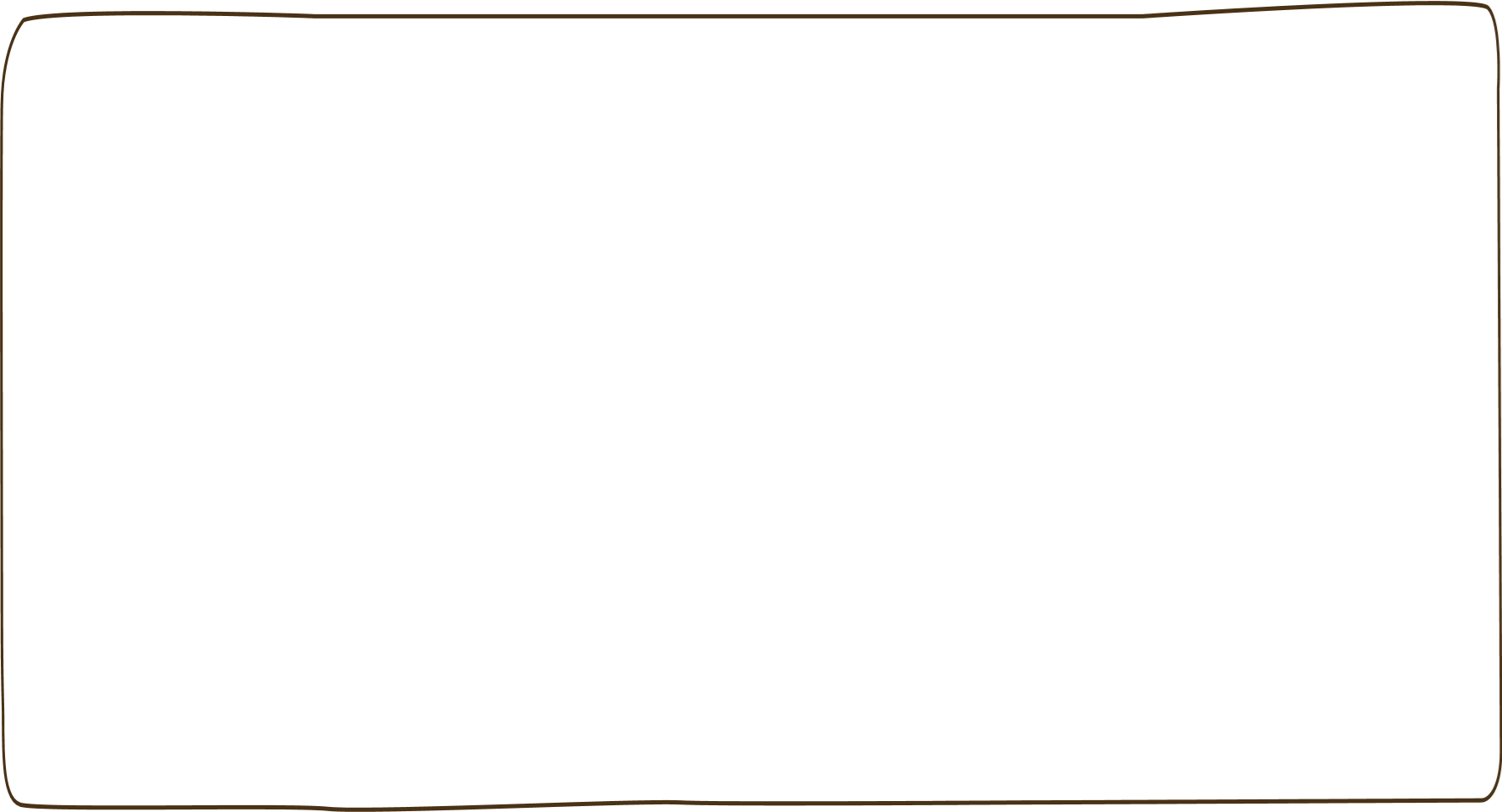 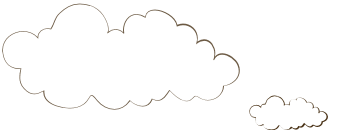 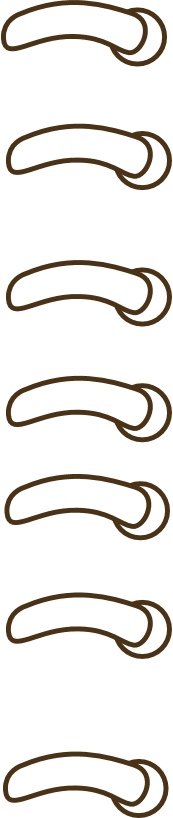 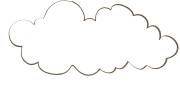 Yêu cầu cần đạt
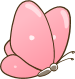 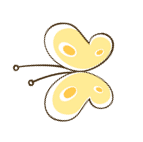 - Biết cách lập Bảng trừ có nhớ trong phạm vi 20.
- Vận dụng Bảng trừ (tra cứu Bảng trừ) trong thực hành tính nhẩm.
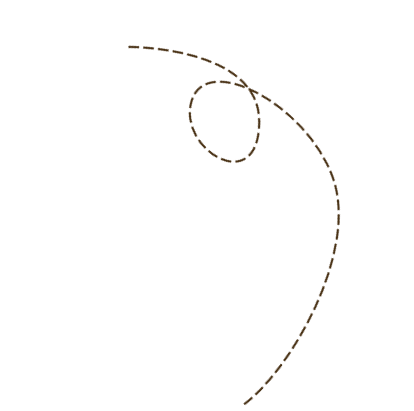 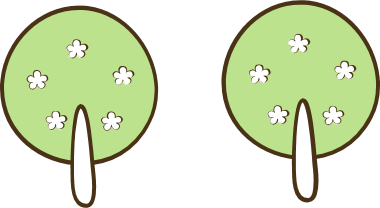 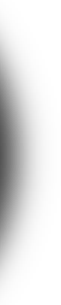 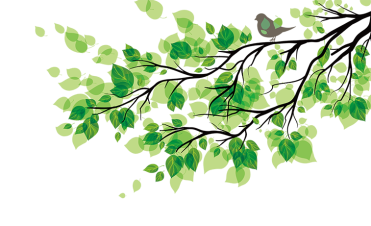 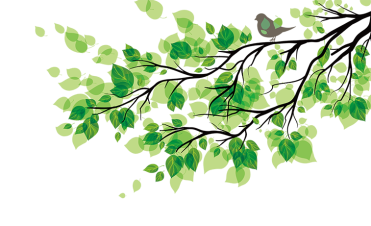 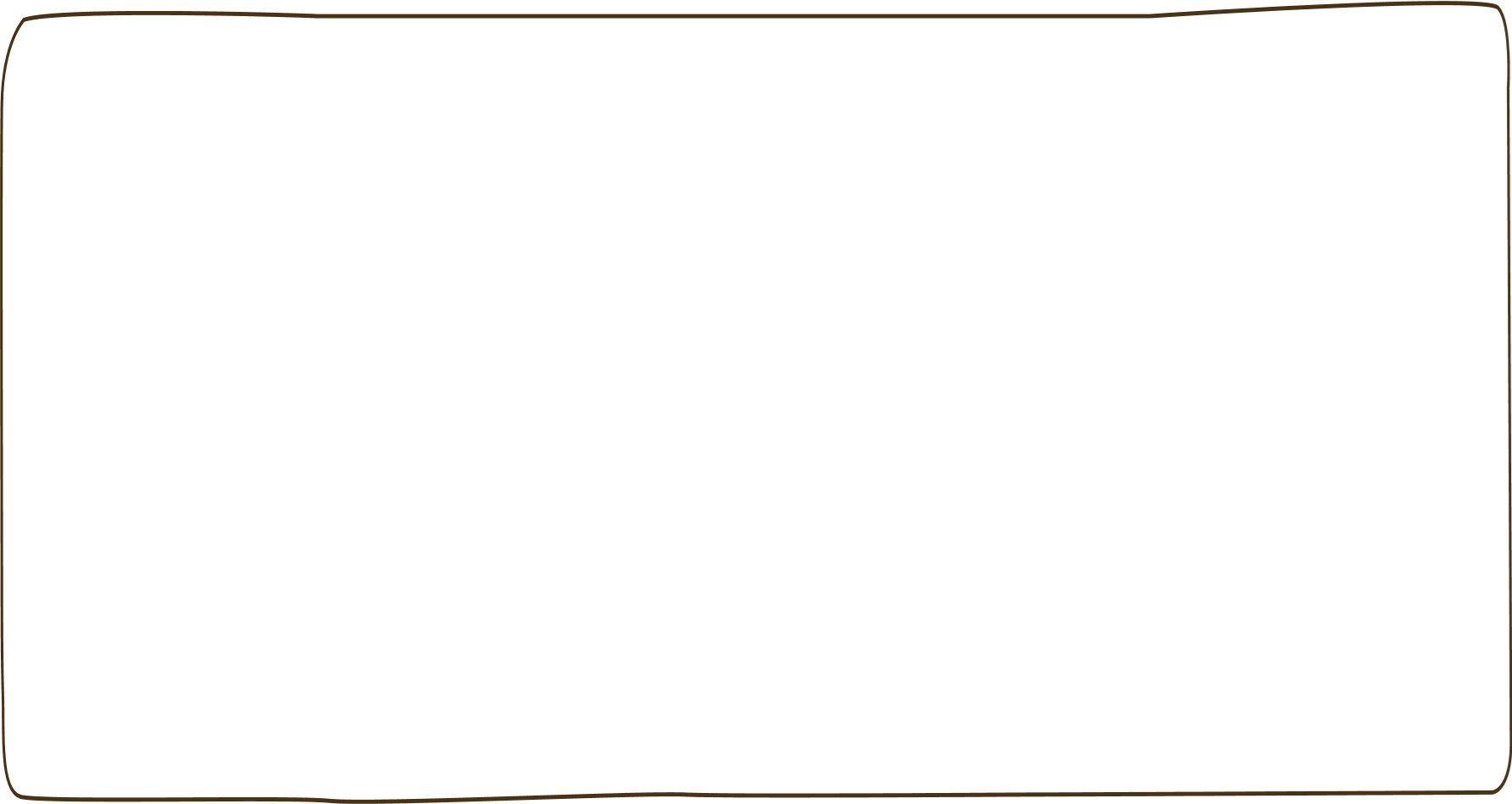 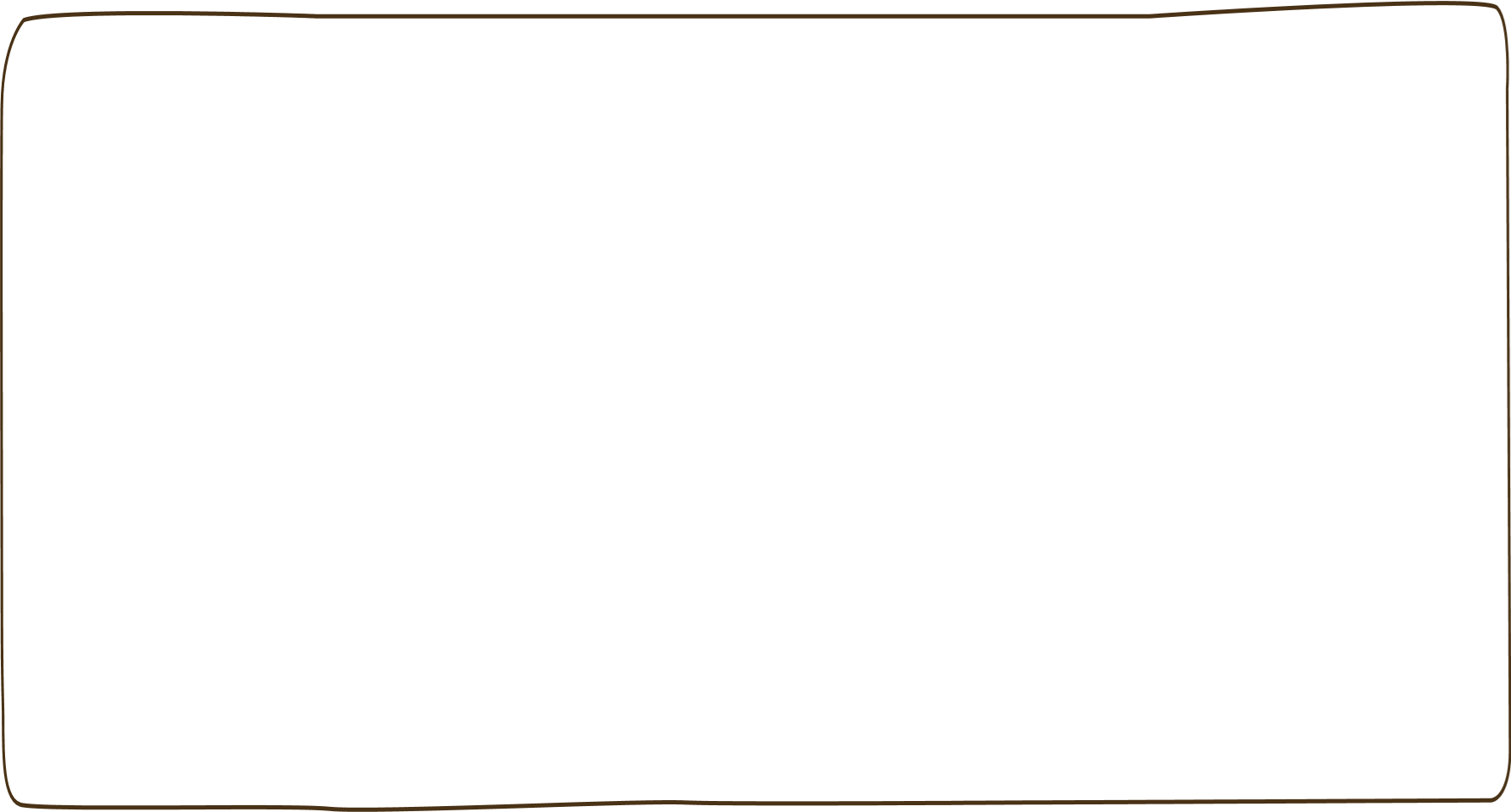 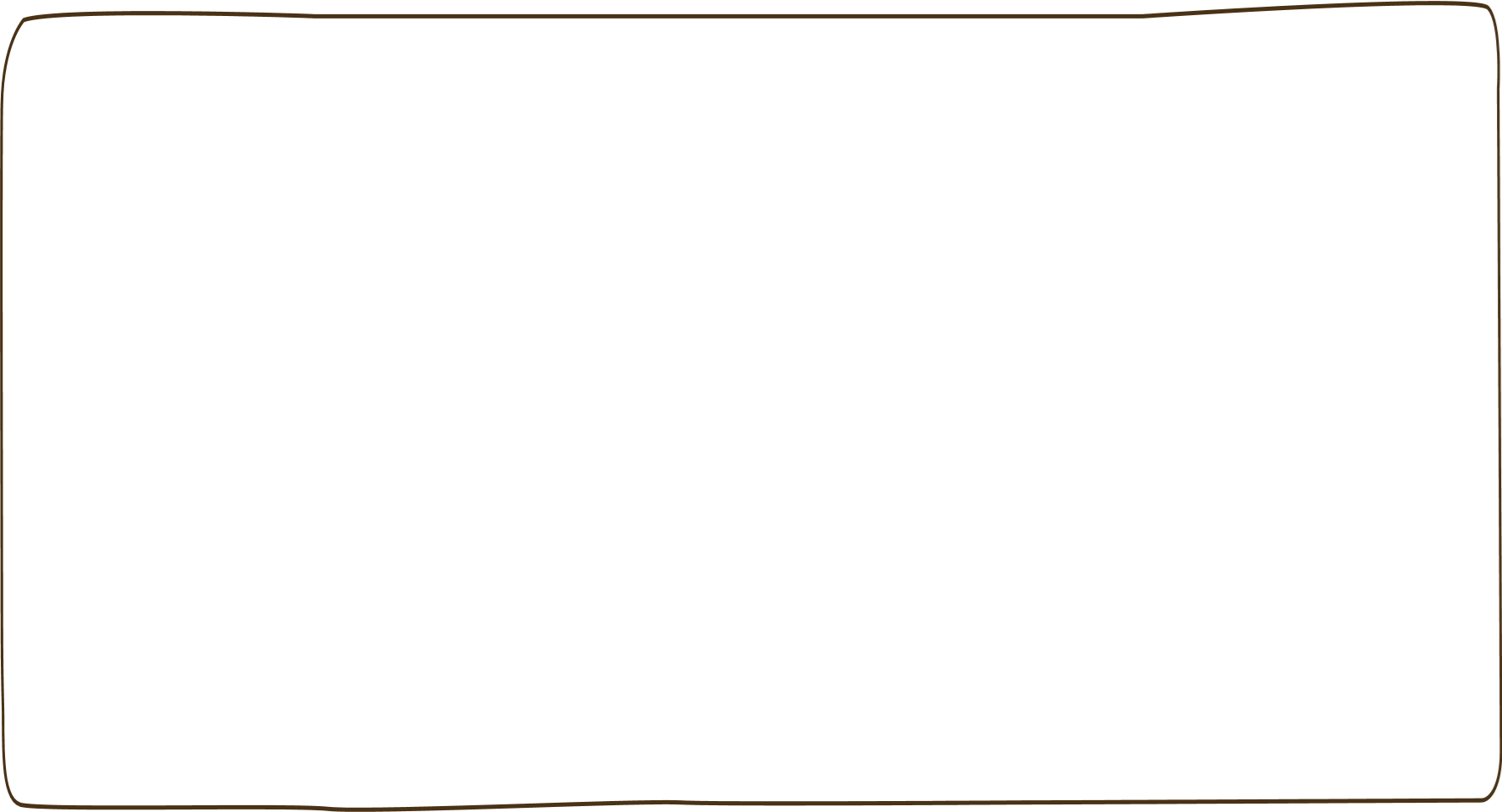 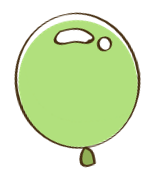 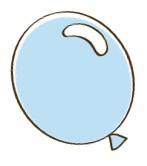 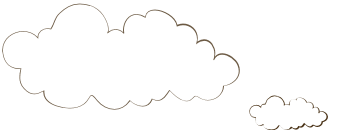 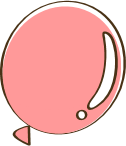 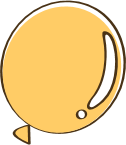 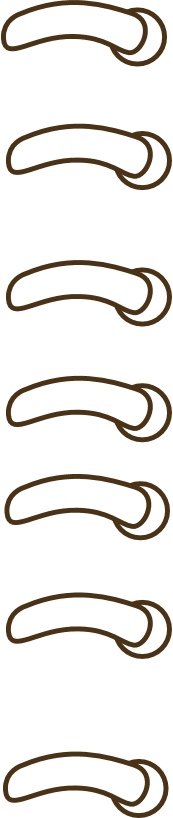 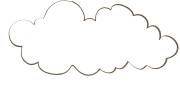 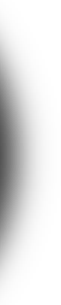 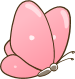 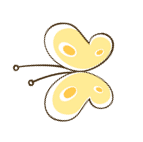 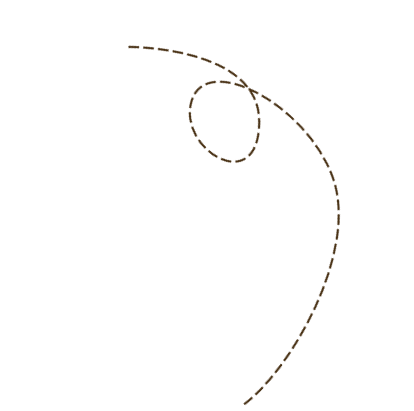 Khám phá
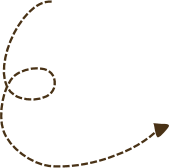 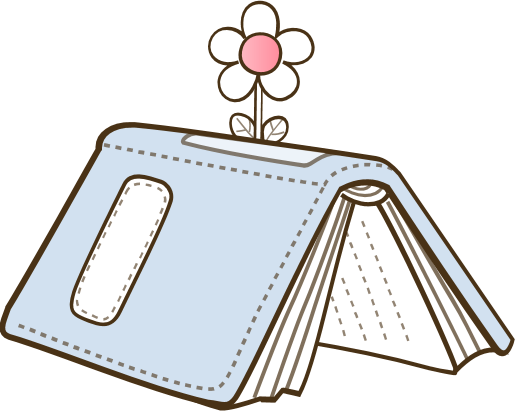 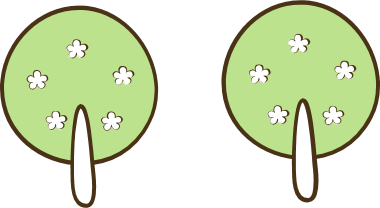 Bảng trừ (có nhớ) trong phạm vi 20
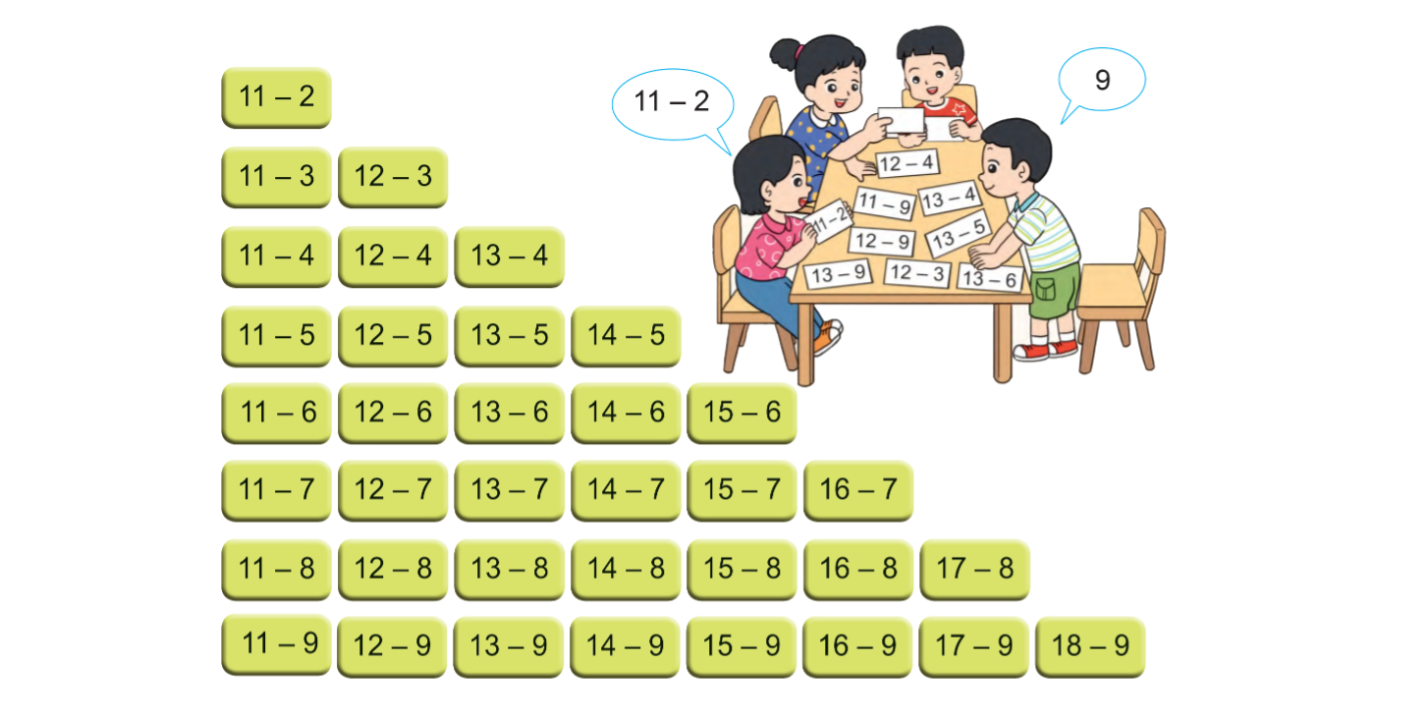 16 – 7 =
16 – 8 =
16 – 9 =
14 – 5 =
14 – 6 =
14 – 7 =
14 – 8 =
14 – 9 =
15 – 6 =
15 – 7 =
15 – 8 =
15 – 9 =
11 – 2 =
11 – 3 =
11 – 4 =
11 – 5 =
11 – 6 =
11 – 7 =
11 – 8 =
11 – 9 =
12 – 3 =
12 – 4 =
12 – 5 =
12 – 6 =
12 – 7 =
12 – 8 =
12 – 9 =
13 – 4 =
13 – 5 =
13 – 6 =
13 – 7 =
13 – 8 =
13 – 9 =
17 – 8 =
17 – 9 =
18 – 9 =
9
8
7
6
5
4
3
2
16 – 7 =
16 – 8 =
16 – 9 =
14 – 5 =
14 – 6 =
14 – 7 =
14 – 8 =
14 – 9 =
15 – 6 =
15 – 7 =
15 – 8 =
15 – 9 =
11 – 2 =
11 – 3 =
11 – 4 =
11 – 5 =
11 – 6 =
11 – 7 =
11 – 8 =
11 – 9 =
12 – 3 =
12 – 4 =
12 – 5 =
12 – 6 =
12 – 7 =
12 – 8 =
12 – 9 =
13 – 4 =
13 – 5 =
13 – 6 =
13 – 7 =
13 – 8 =
13 – 9 =
17 – 8 =
17 – 9 =
18 – 9 =
9
8
7
6
5
4
3
9
8
7
6
5
4
9
8
7
6
5
9
8
7
6
9
8
7
9
8
9
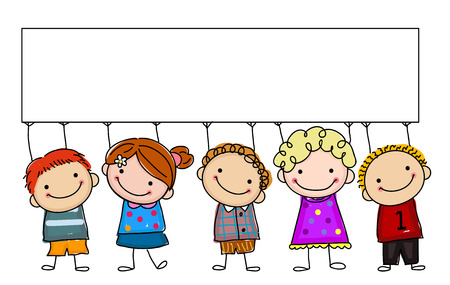 THỬ TÀI GHI NHỚ
Các con dùng bảng trừ vừa lập để cùng  làm bài tập liên quan đến các phép trừ có nhớ nhé!
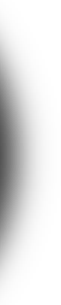 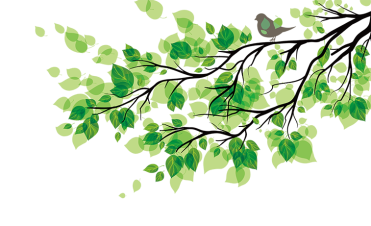 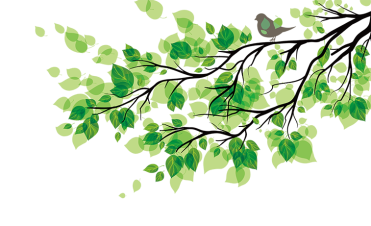 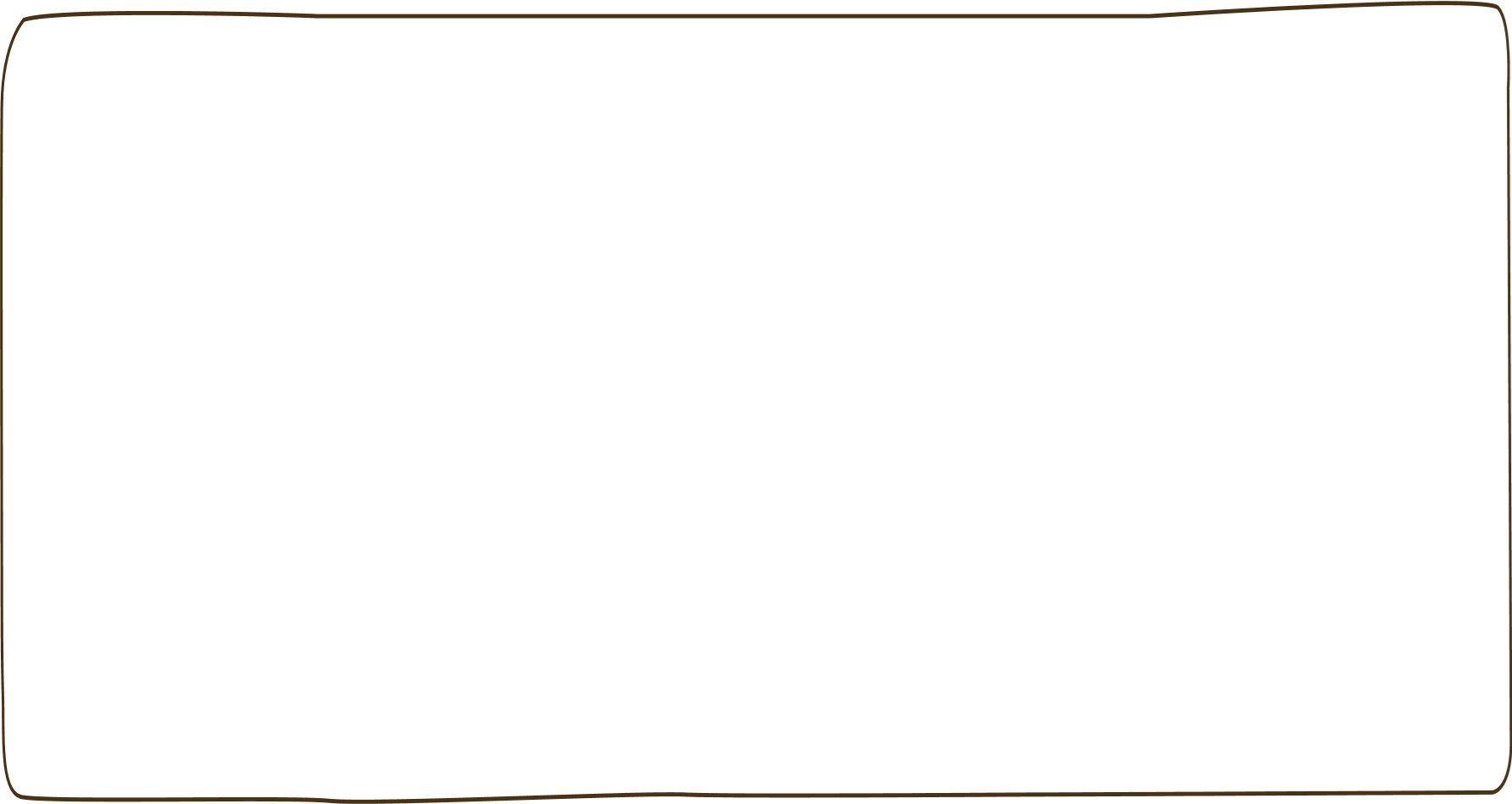 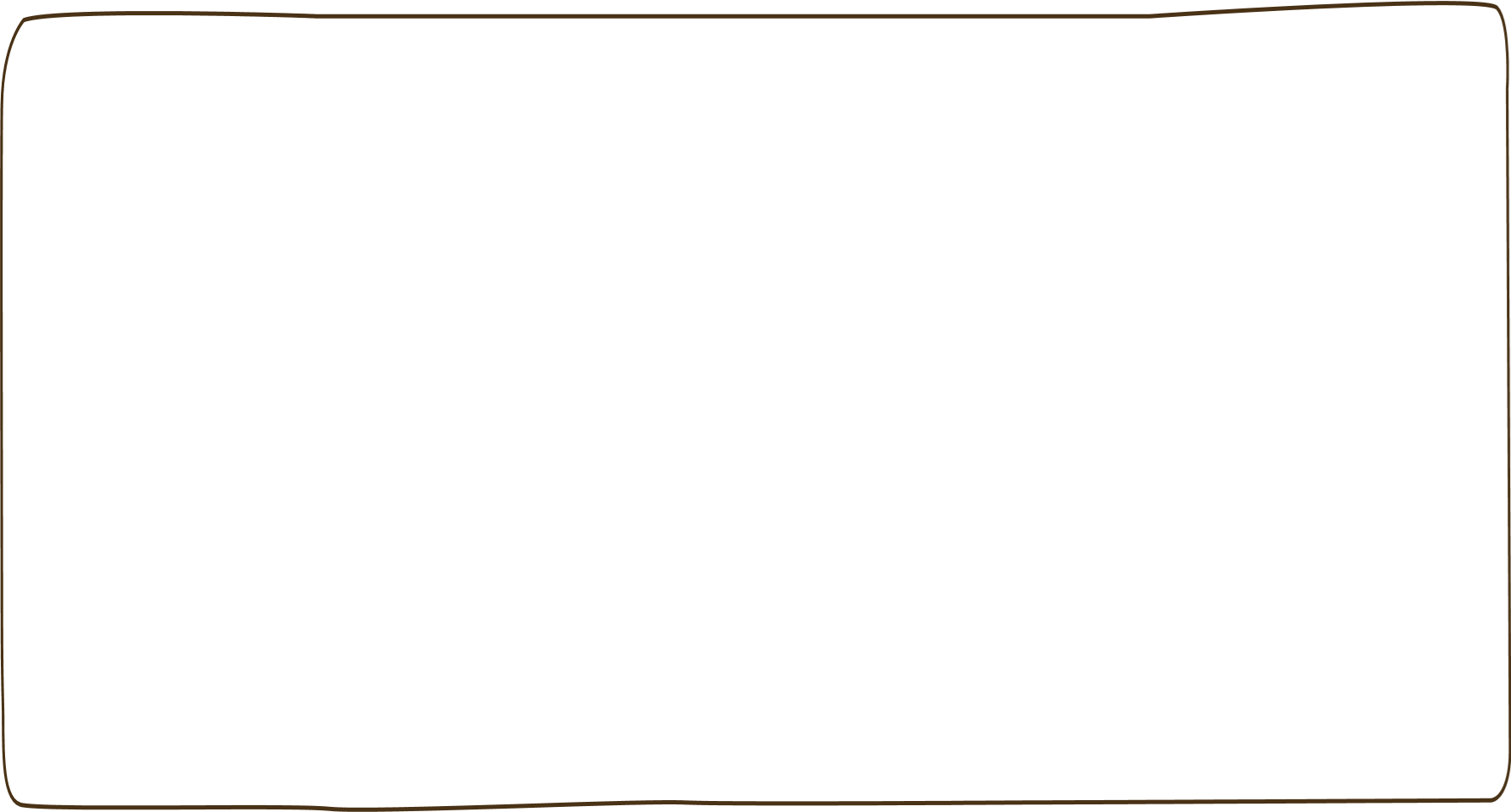 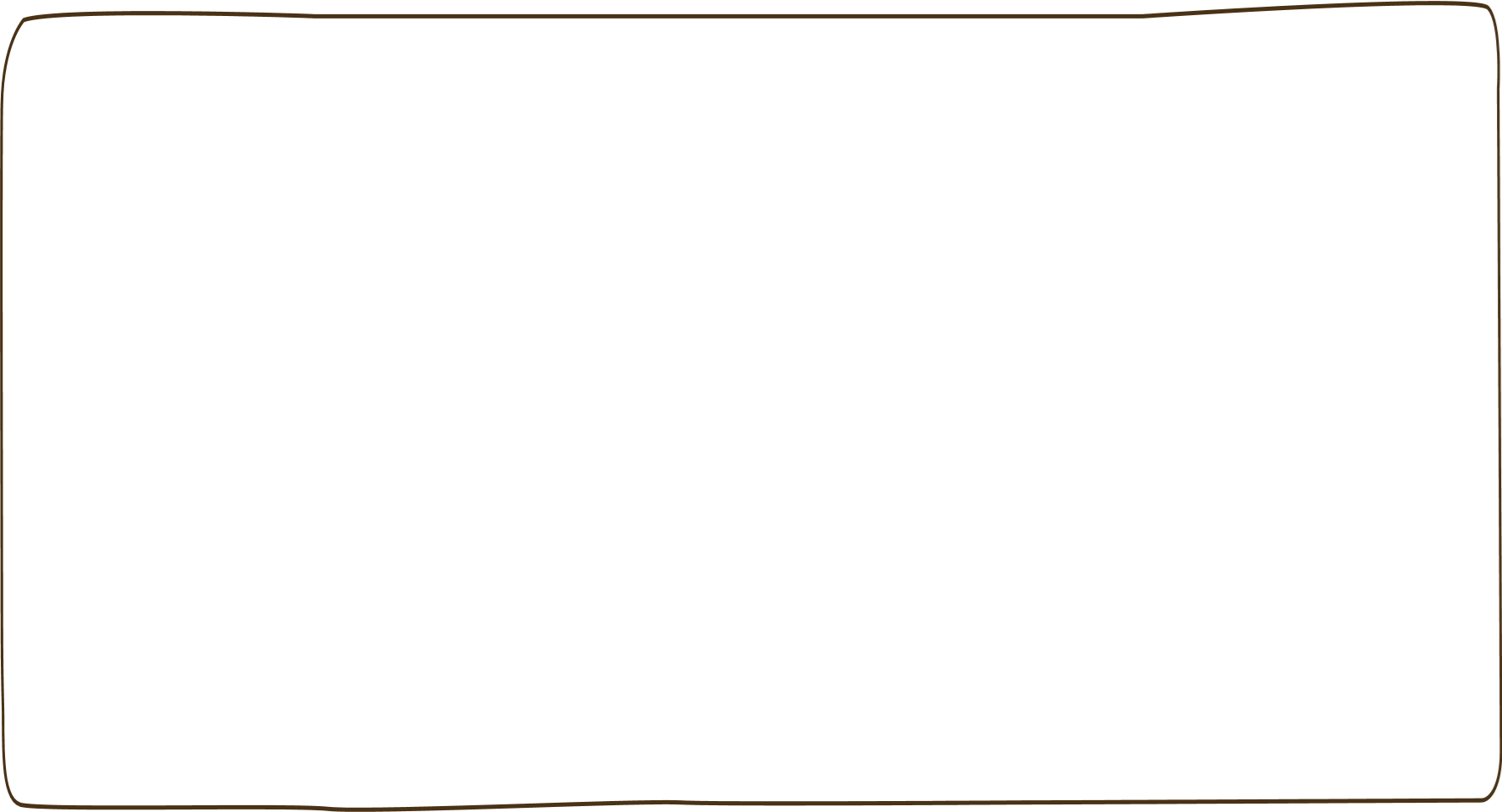 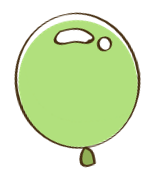 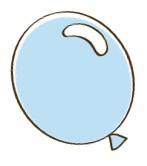 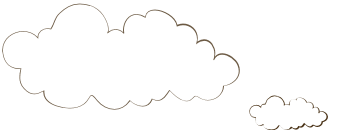 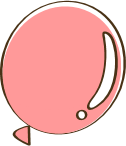 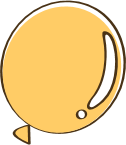 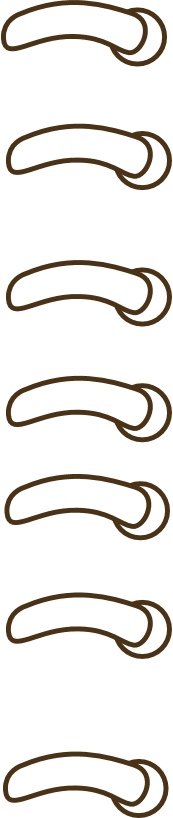 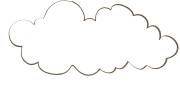 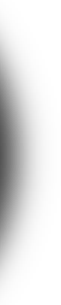 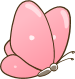 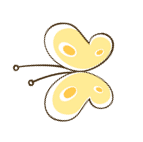 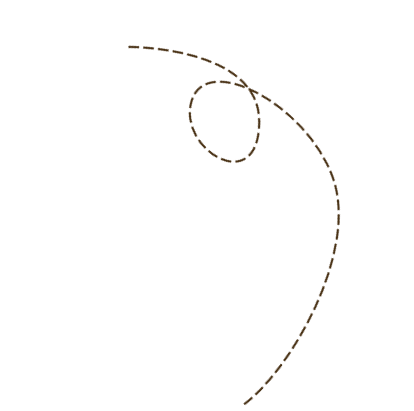 Luyện tập
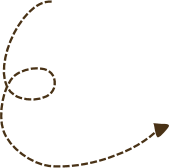 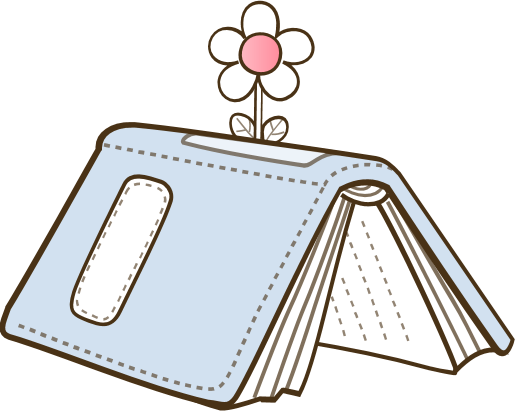 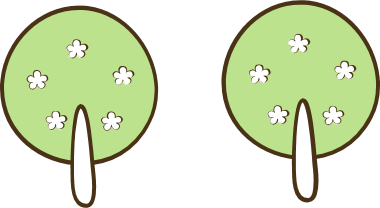 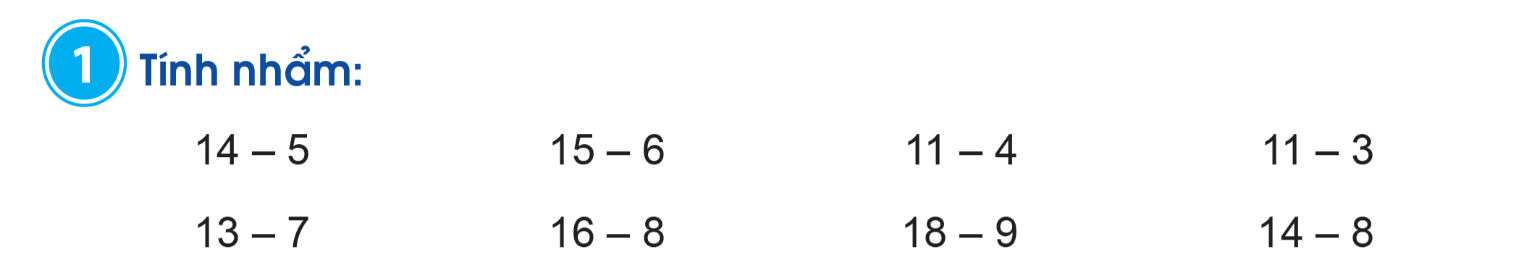 = 9
= 9
= 8
= 7
= 6
= 9
= 8
= 6
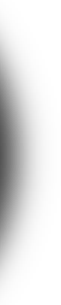 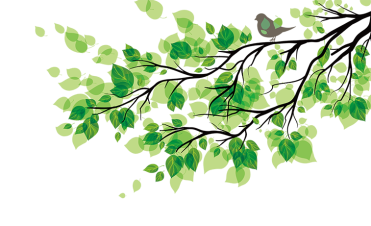 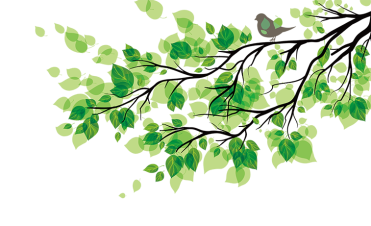 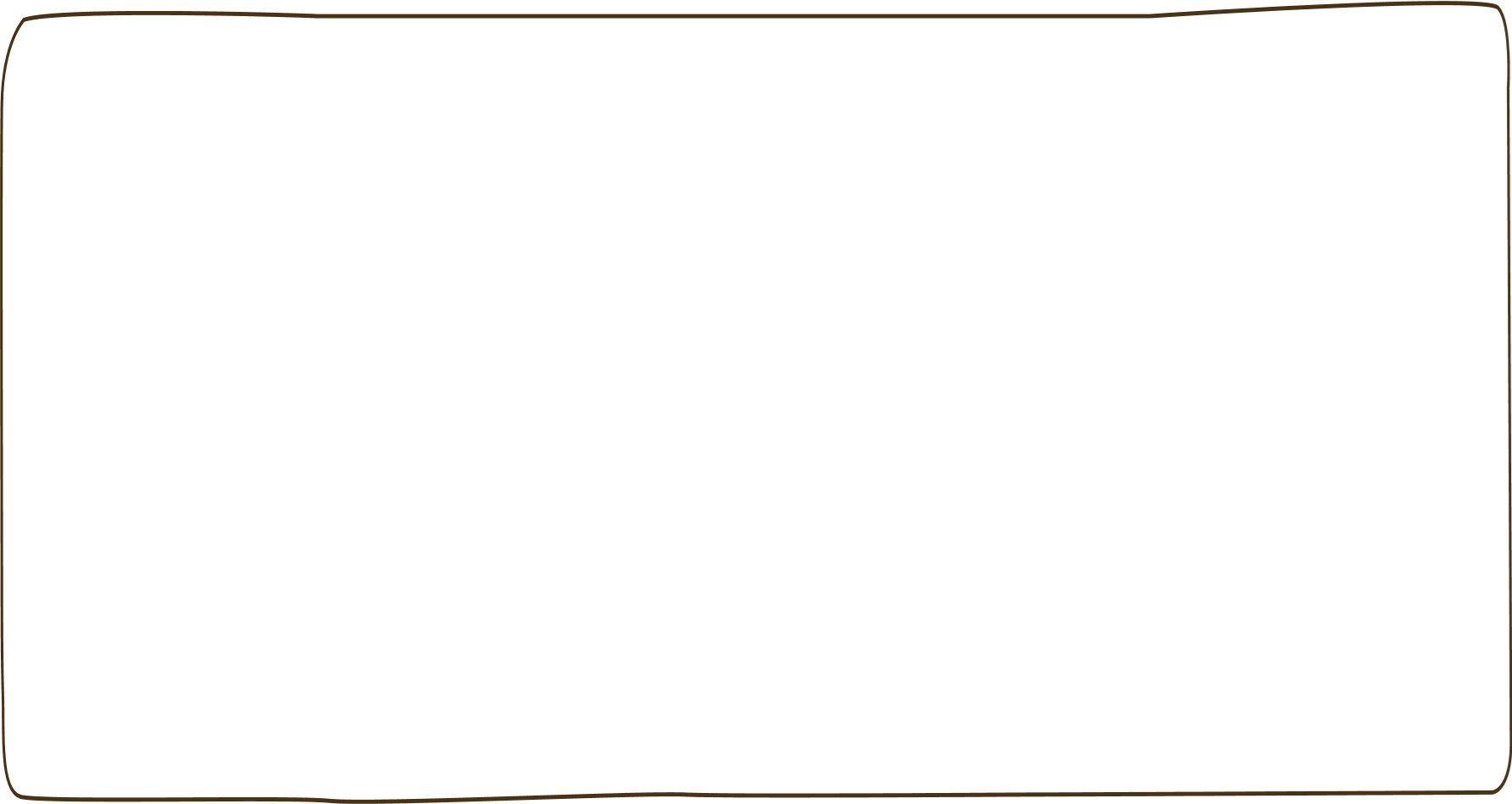 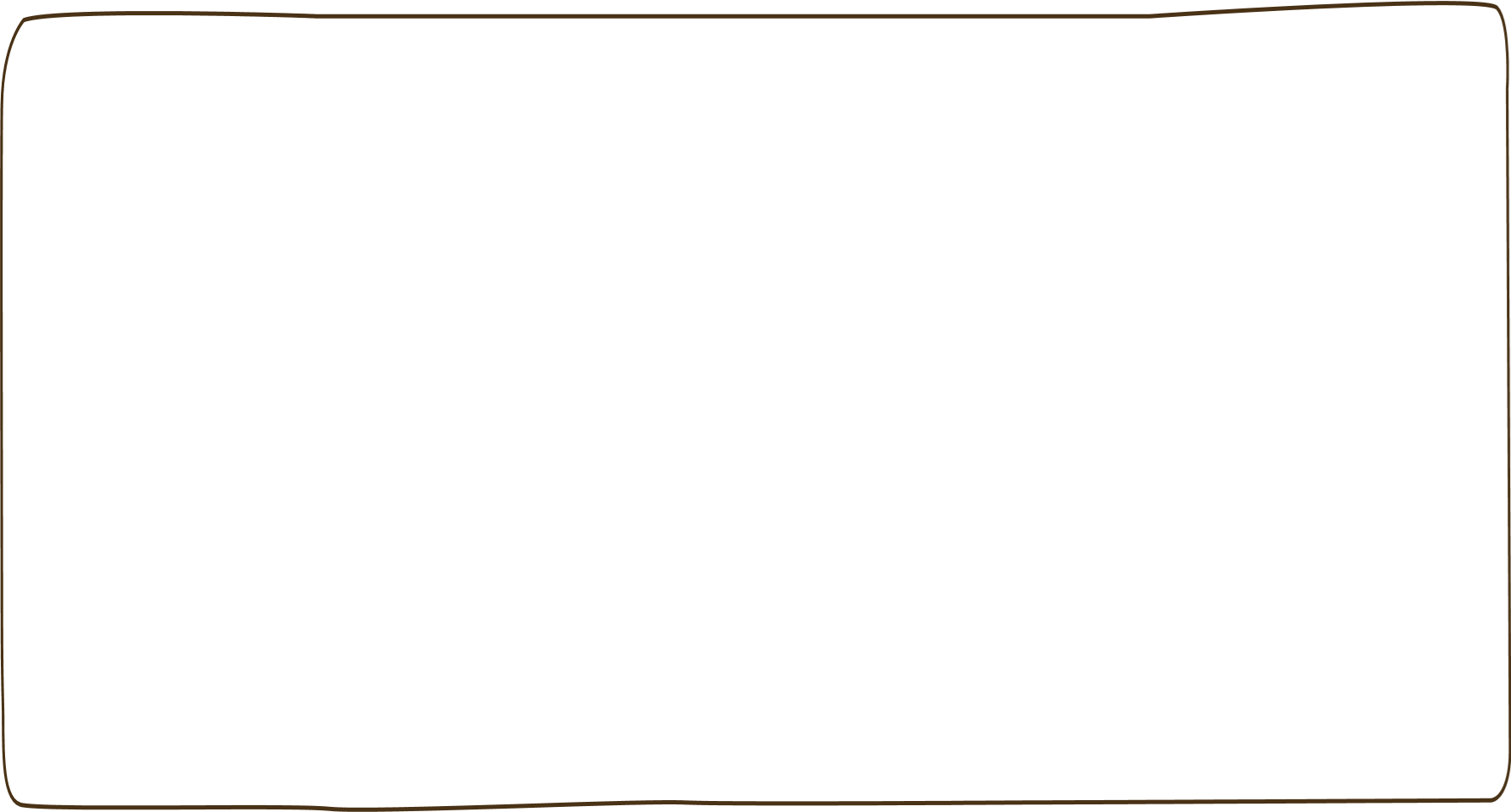 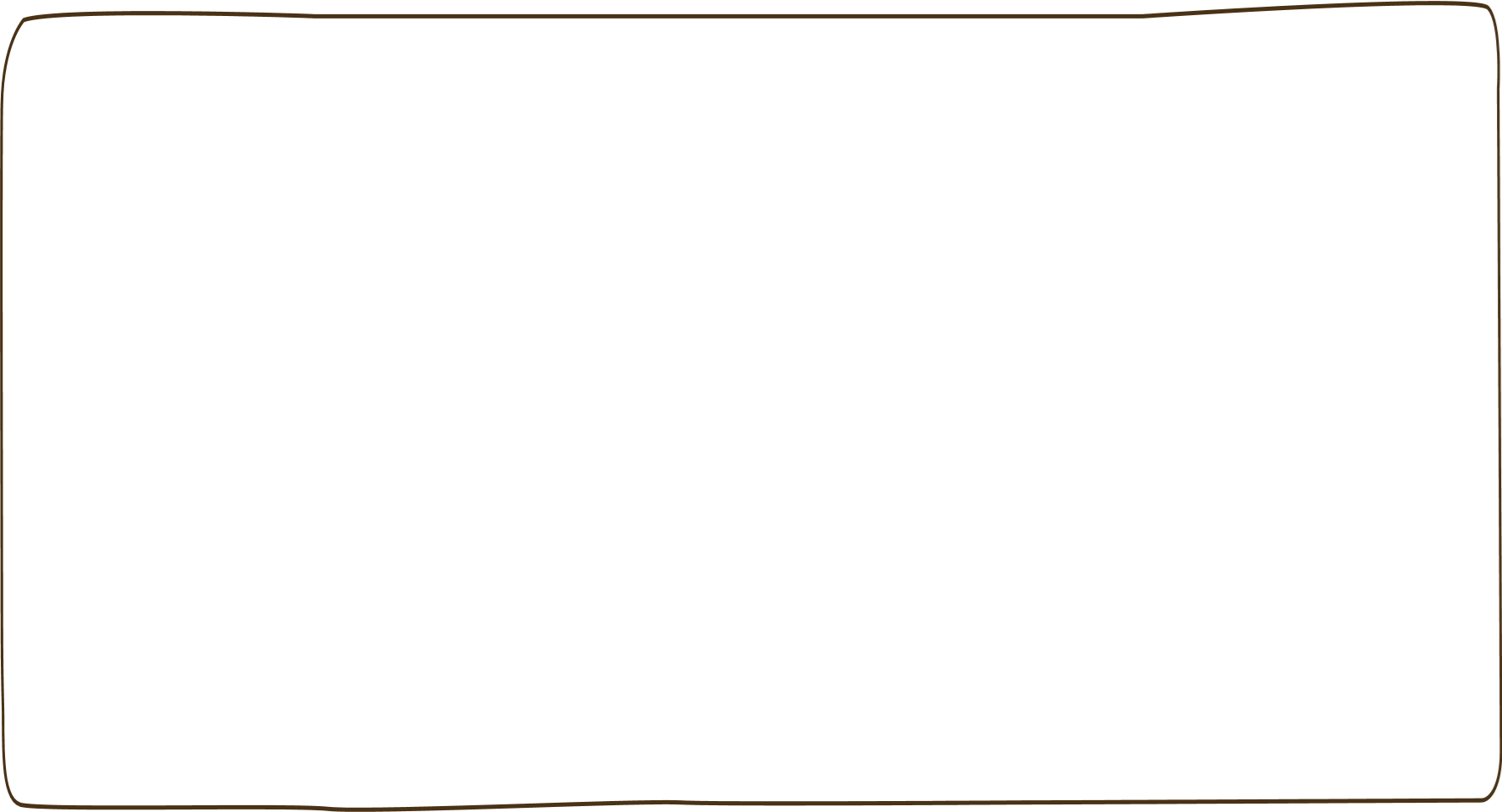 Vận dụng
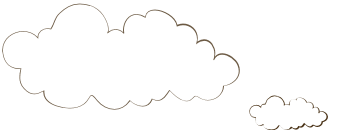 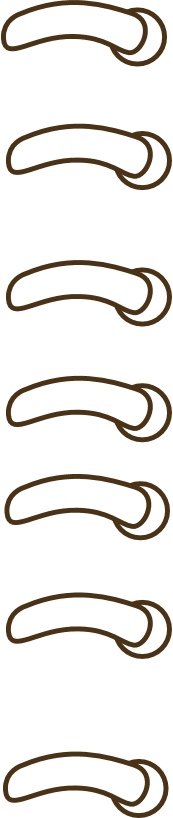 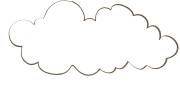 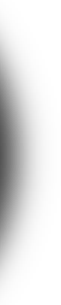 Ôn kĩ bảng trừ (có nhớ) trong phạm vi 20.
Xem bài: Bảng trừ (có nhớ) trong phạm vi 20 (tiếp theo) - trang 37.
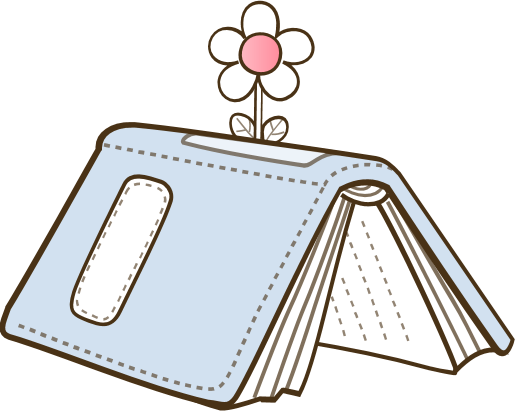 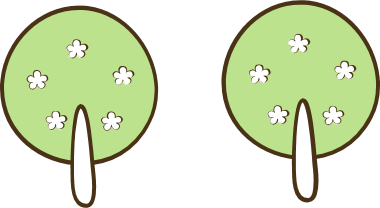 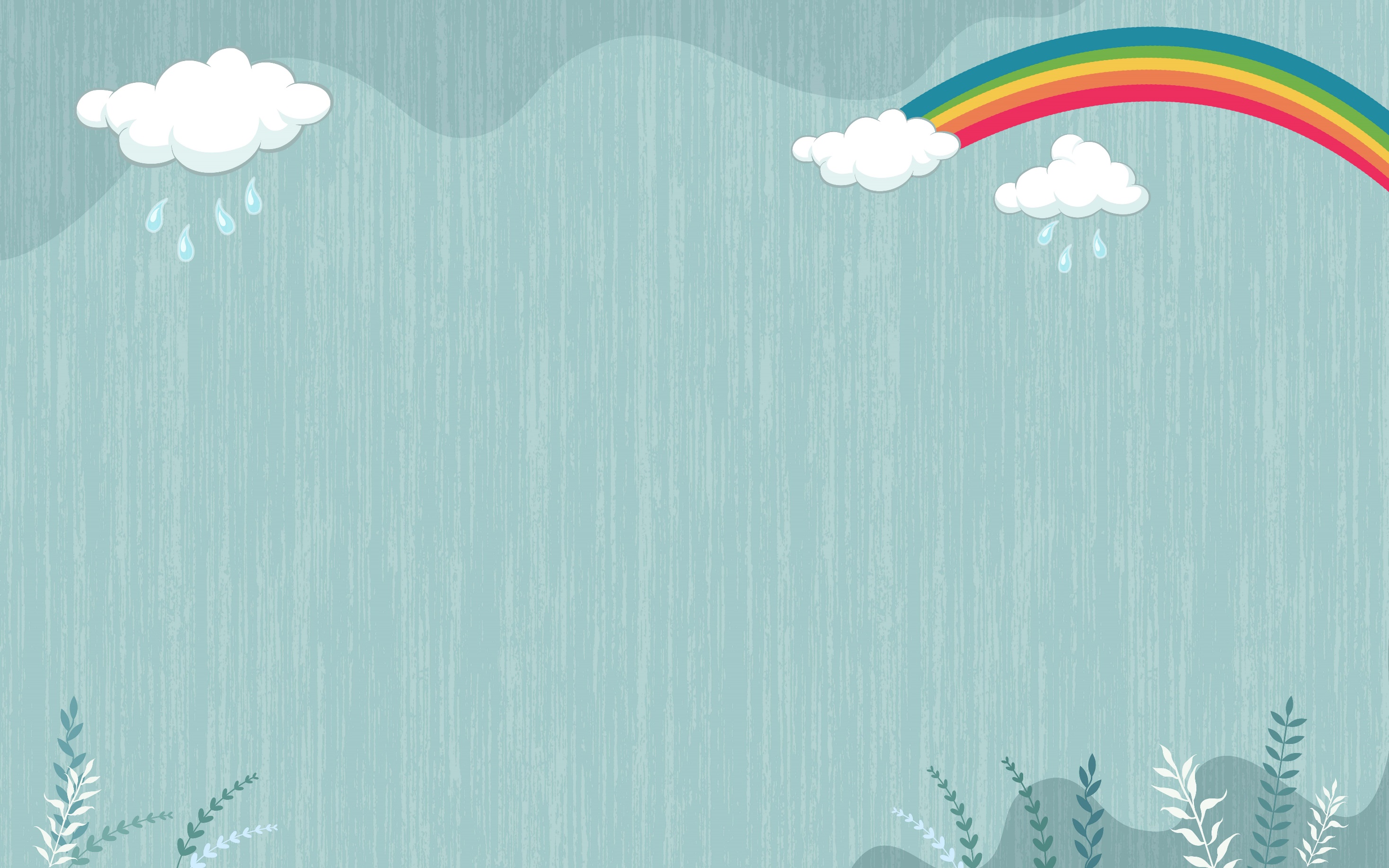 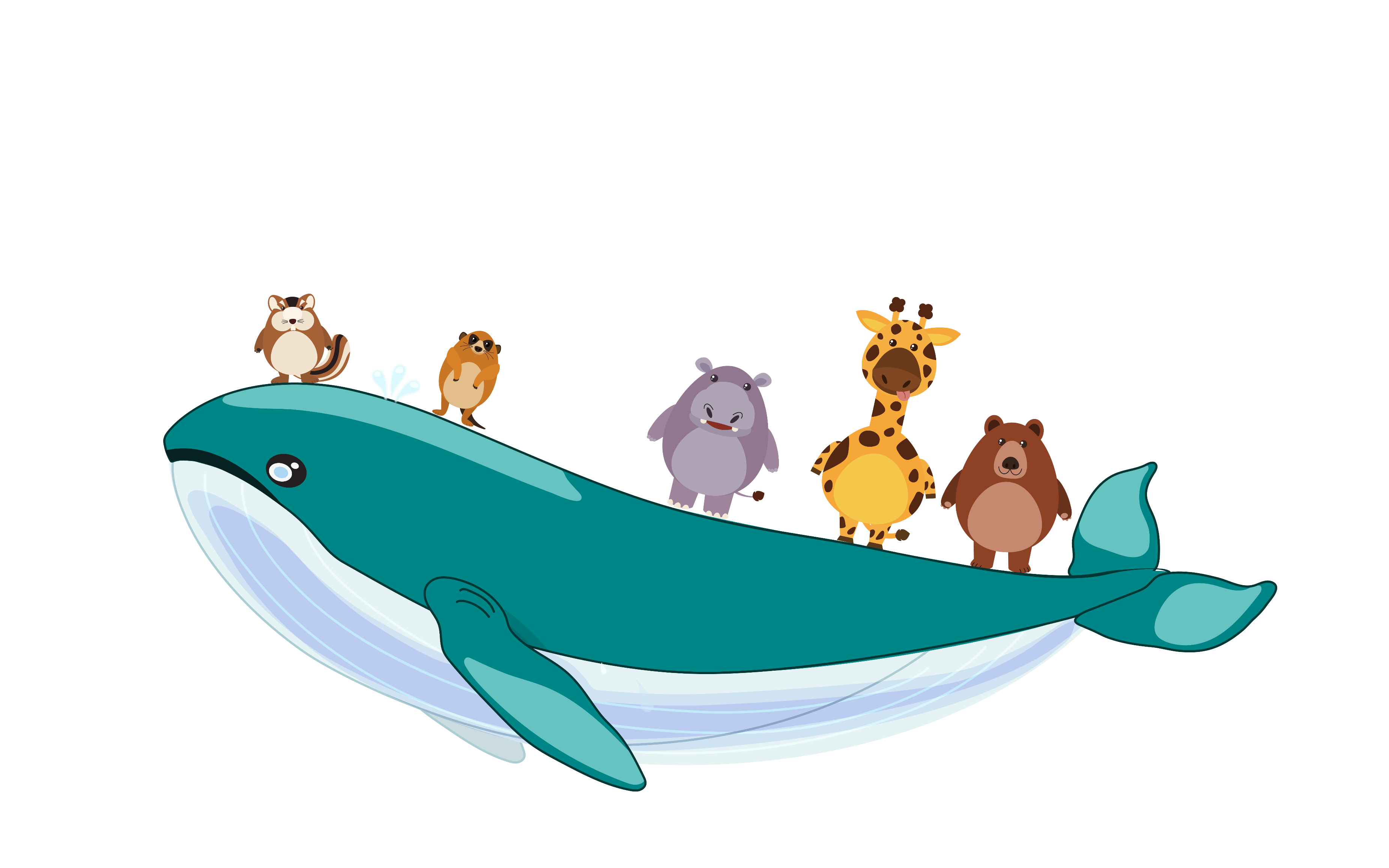 HẸN GẶP LẠI